Physiology of pregnancy
Dr. Hana Alzamil
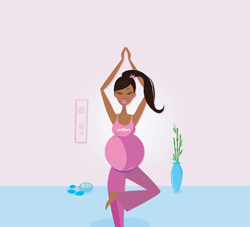 Objectives
Describe Fertilization & implantation of the blastocyst into the endometrium.
Recognize the development and normal physiology of the placenta
Describe the physiological functions of placental hormones during pregnancy
Explain the physiological responses of mother’s body to pregnancy
Revision ( large group activity )
How many sperms in the ejaculated semen?
In which stage the ova is after ovulation?
What is the % of ovulated ova that can reach fallopian tube?
Can the ova that is released from the right ovary reaches the left fallopian tube?
Fertilization
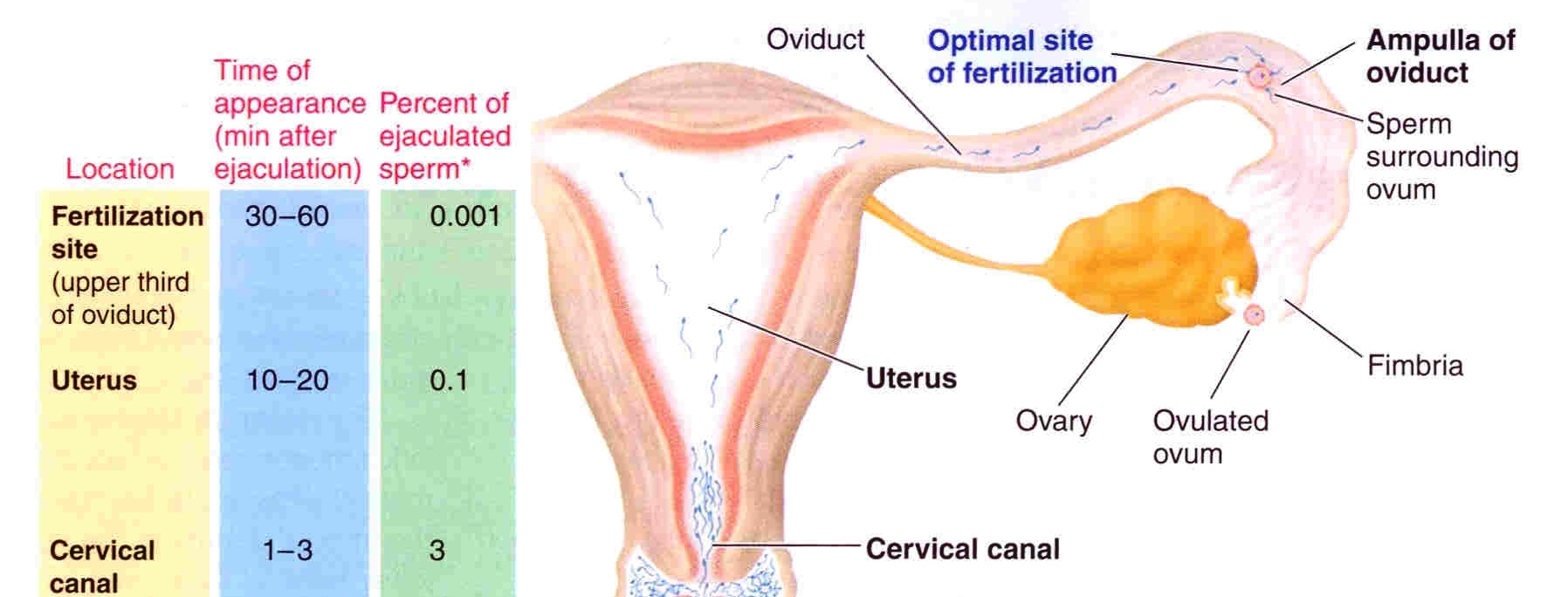 Small group activity
What are the factors that help the ovulated ova to reach the fallopian tube ?
Is there any obstacles?
What are the factors that help the sperm to travel in the female genital tract ?
Is there any obstacles?
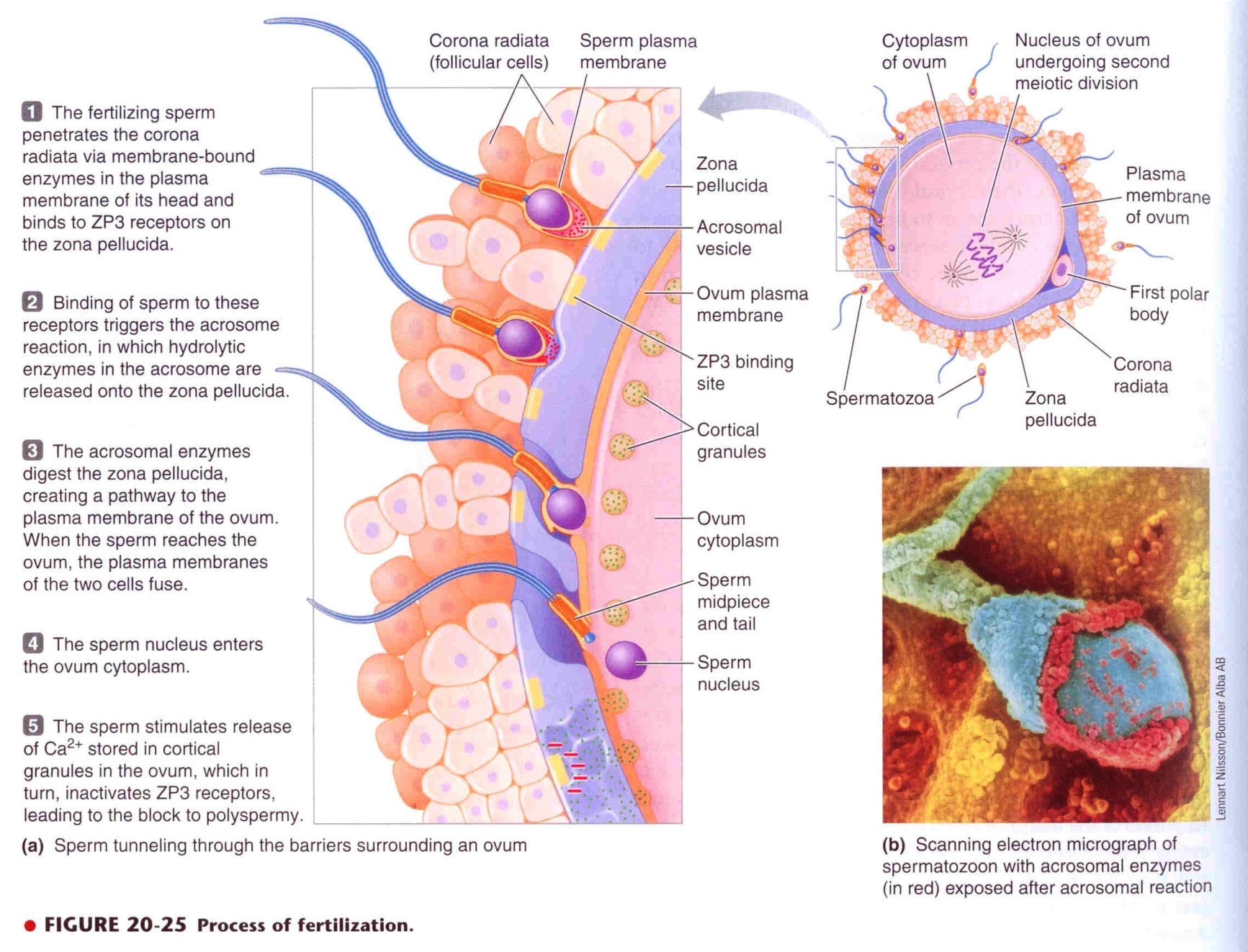 Fertilization
Fertilization
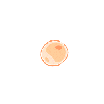 Fertilization
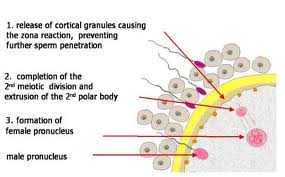 Fertilization
After ejaculation sperms reach ampulla of fallopian tube within 30-60 min (ut cont)
Sperm penetrate corona radiata and zona pellucida (hyaluronidase & proteolytic enzymes)
Oocyte divides to form mature ovum (female pronucleus 23 unpaired chr) + 2nd polar body
Head of sperm swells (male pronucleus 23 unpaired chr)
Fertilized ovum (zygote) contain 23 paired chr
Zygote
Cleavage
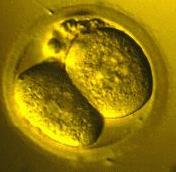 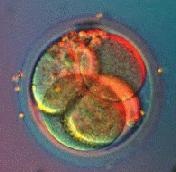 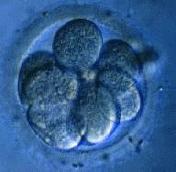 Following fertilization the zygote undergoes several mitotic divisions inside the zona pellucida (overall size does not change).
1st cleavage yields a 2 celled embryo,
 each cell is called a blastomere and is totipotent
Divisions continue rapidly until the 32 cell stage
Inner cellmass
Blastocystcavity
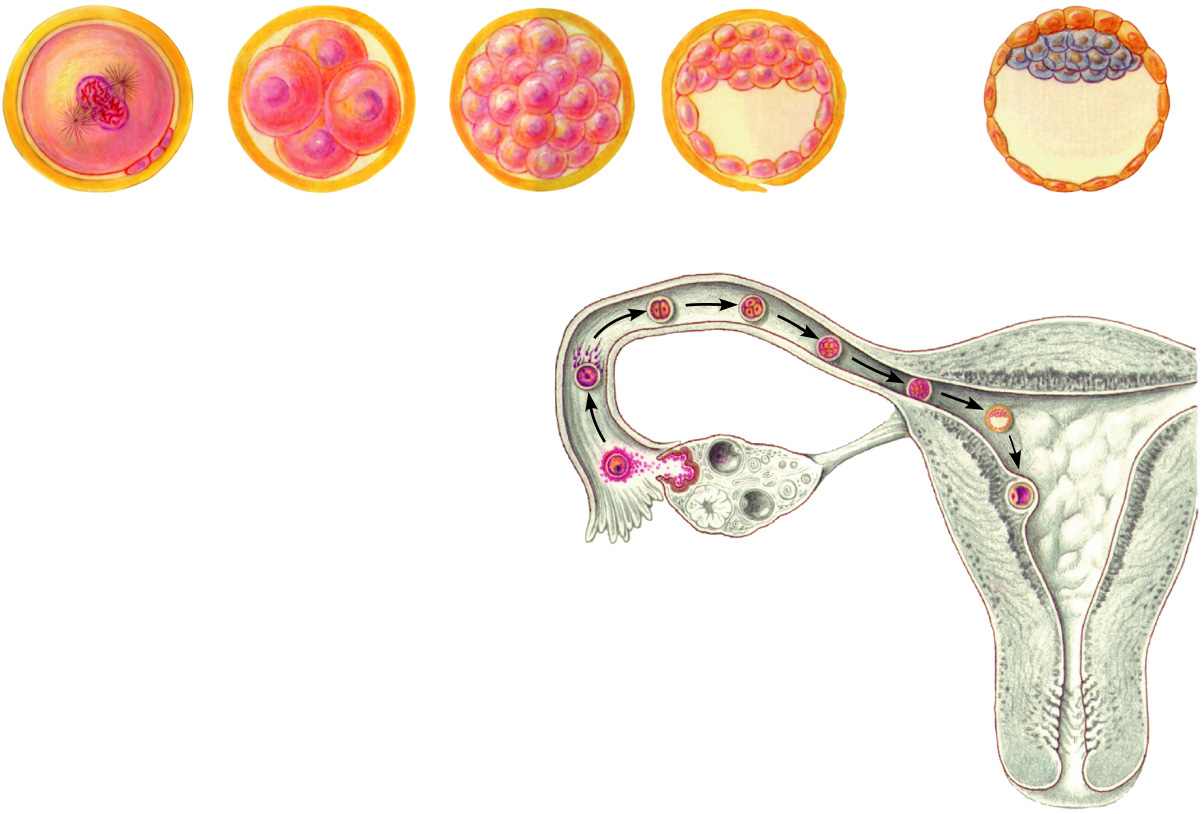 Trophoblast
(a)
Zygote(fertilizedegg)
(b)
Earlycleavage4-cell stage
(c)
Morula
(d)
Earlyblastocyst
(e)
Late blastocyst(implanting)
(b)
(c)
(a)
Fertilization
Ovary
(d)
Uterine tube
(e)
Secondaryoocyte
Uterus
Ovulation
Endometrium
Cleavage
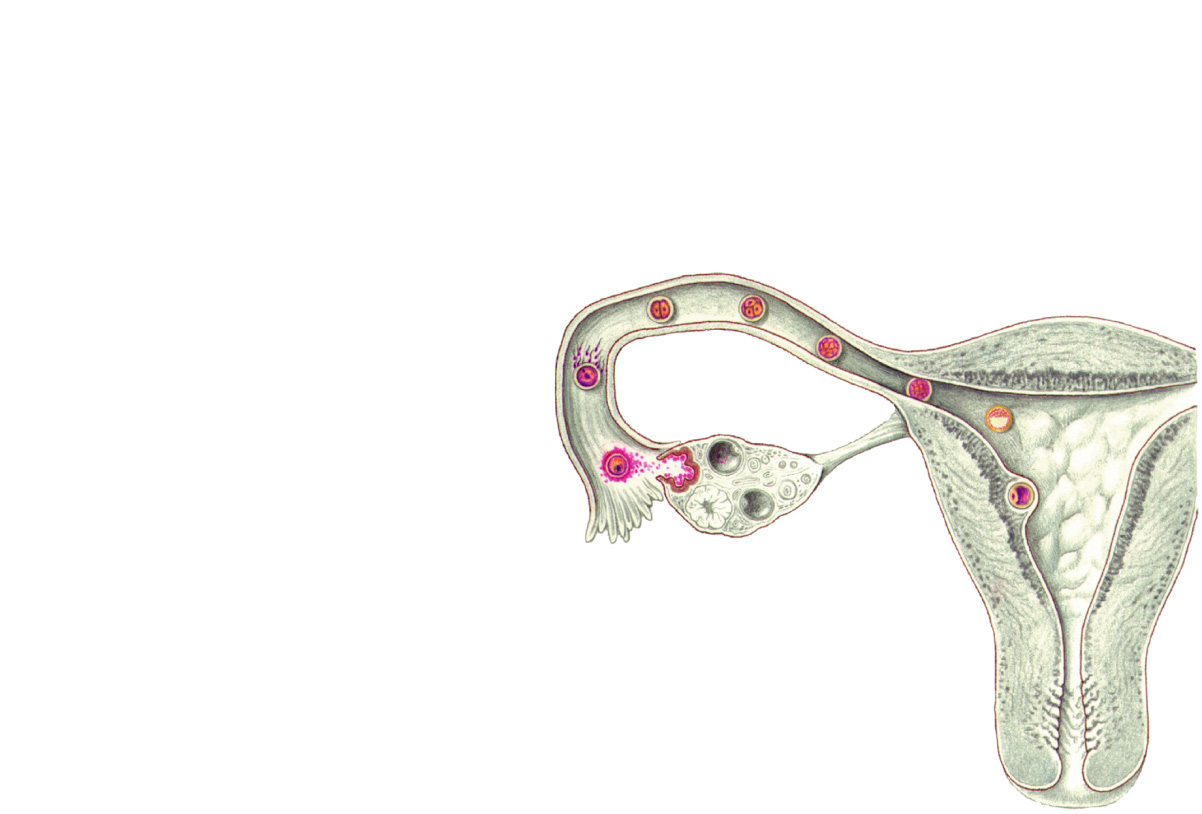 Ovary
Uterine tube
Secondaryoocyte
Uterus
Ovulation
Endometrium
Cleavage
Figure 16.15, step 1
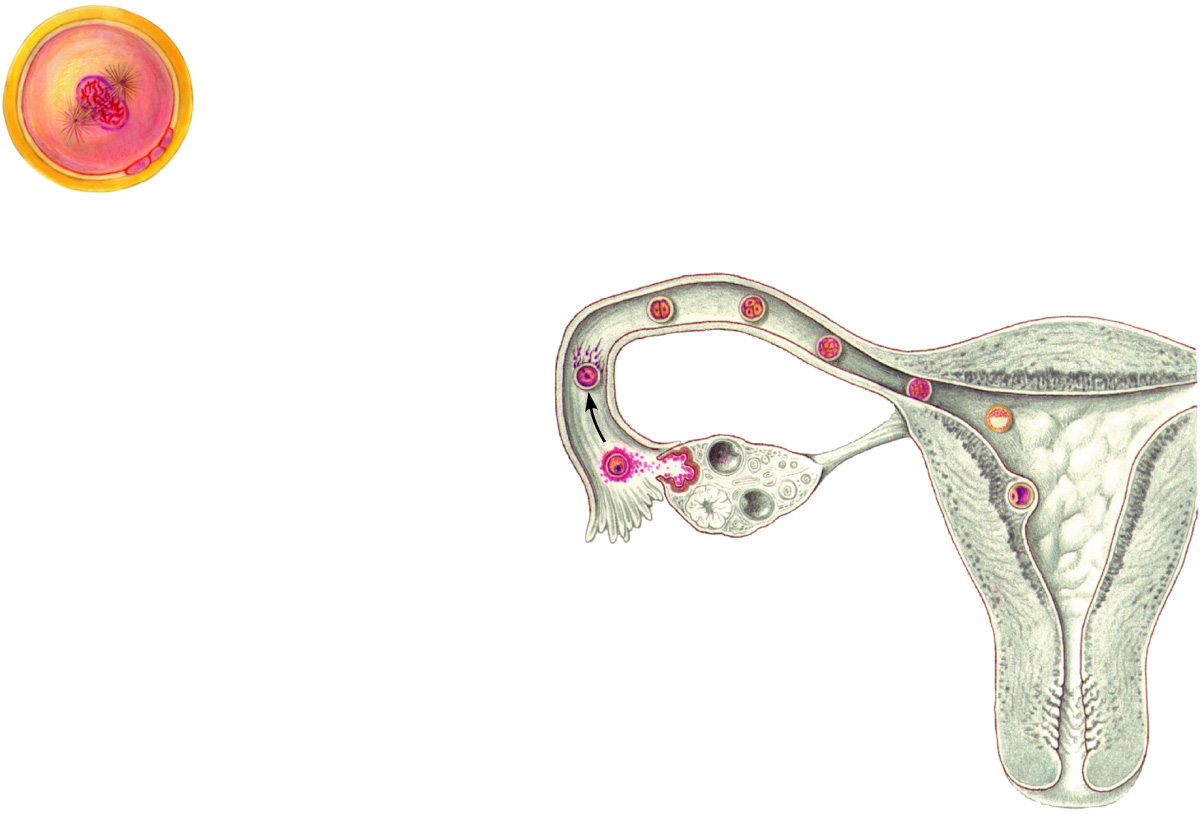 (a)
Zygote(fertilizedegg)
(a)
Fertilization
Ovary
Uterine tube
Secondaryoocyte
Uterus
Ovulation
Endometrium
Cleavage
Figure 16.15, step 2
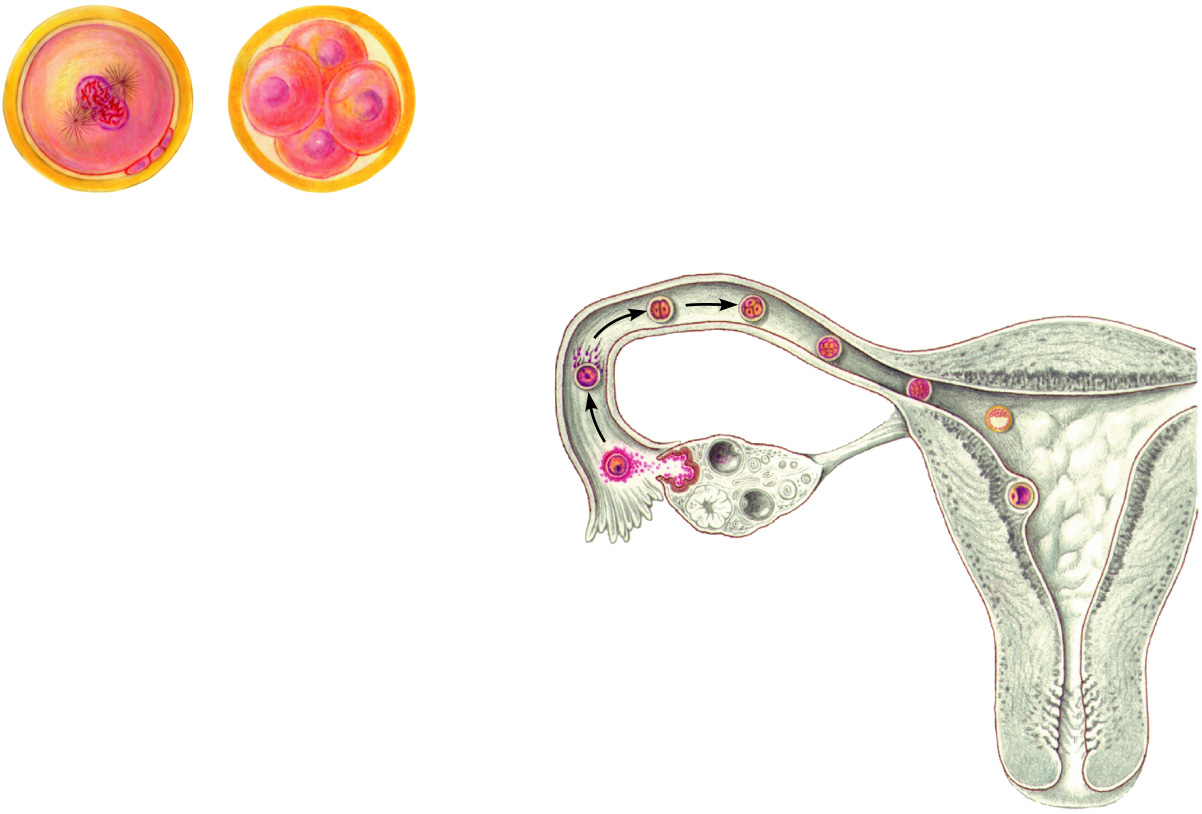 (a)
Zygote(fertilizedegg)
(b)
Earlycleavage4-cell stage
(b)
(a)
Fertilization
Ovary
Uterine tube
Secondaryoocyte
Uterus
Ovulation
Endometrium
Cleavage
Figure 16.15, step 3
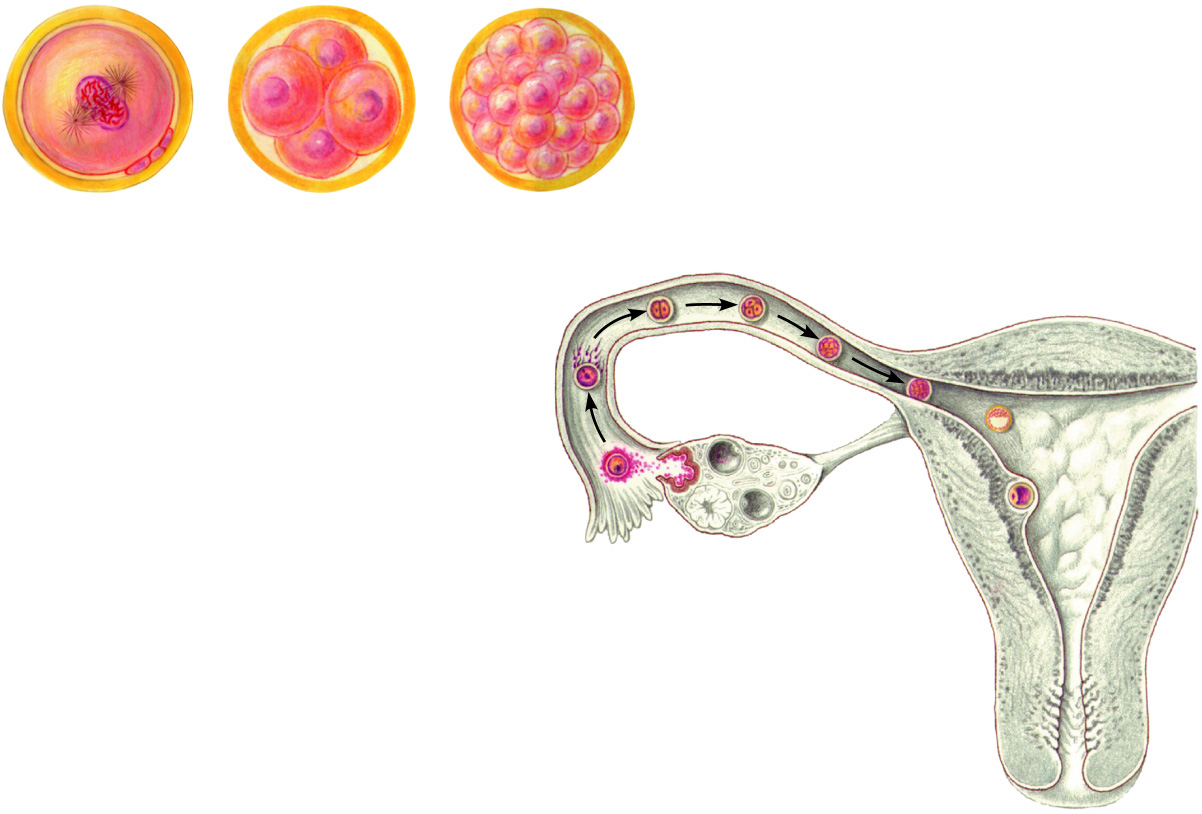 (a)
Zygote(fertilizedegg)
(b)
Earlycleavage4-cell stage
(c)
Morula
(b)
(c)
(a)
Fertilization
Ovary
Uterine tube
Secondaryoocyte
Uterus
Ovulation
Endometrium
Cleavage
Figure 16.15, step 4
Blastocystcavity
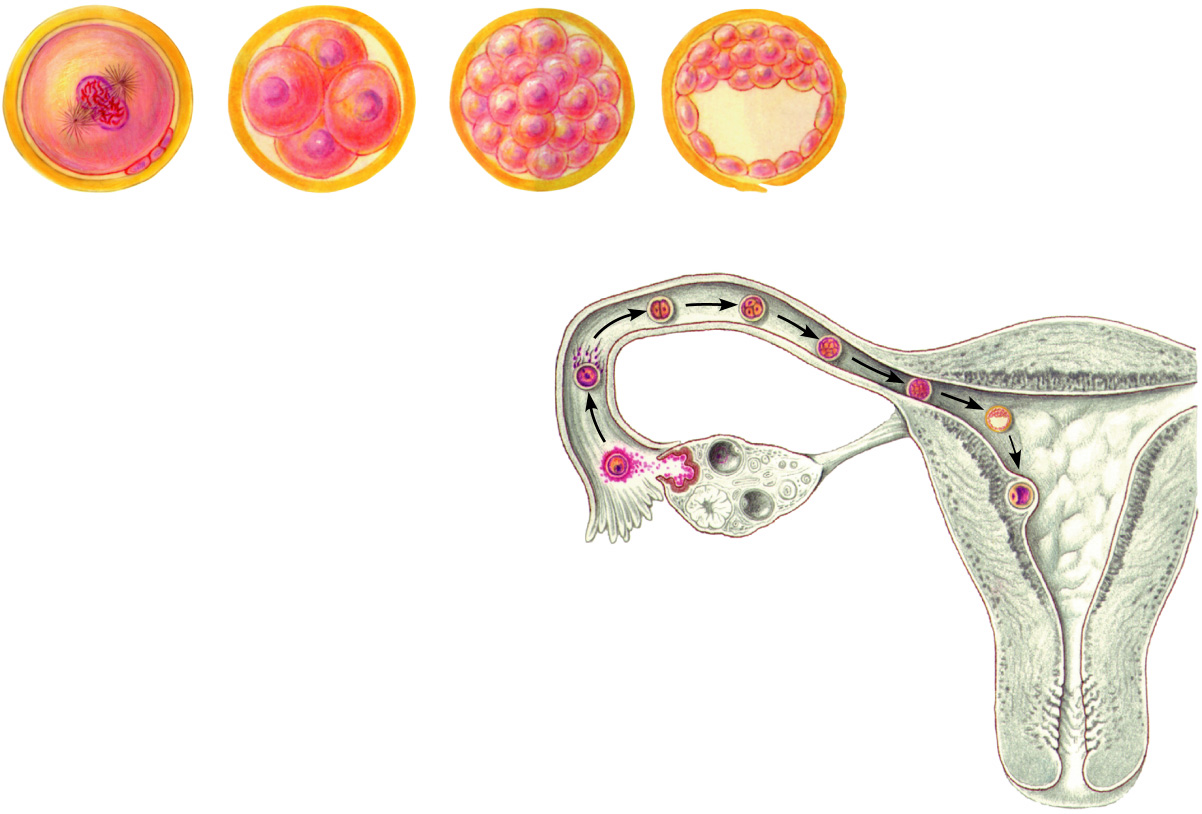 (a)
Zygote(fertilizedegg)
(b)
Earlycleavage4-cell stage
(c)
Morula
(d)
Earlyblastocyst
(b)
(c)
(a)
Fertilization
Ovary
(d)
Uterine tube
Secondaryoocyte
Uterus
Ovulation
Endometrium
Cleavage
Figure 16.15, step 5
Inner cellmass
Blastocystcavity
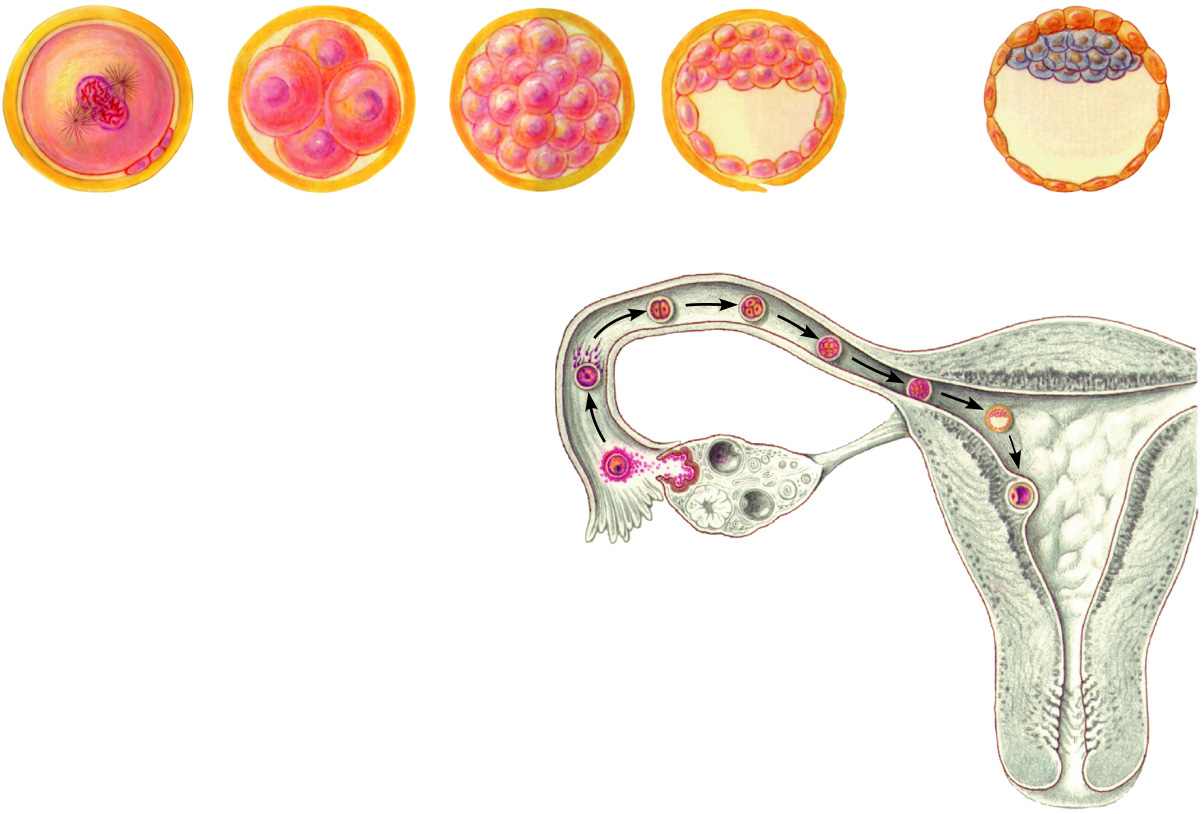 Trophoblast
(a)
Zygote(fertilizedegg)
(b)
Earlycleavage4-cell stage
(c)
Morula
(d)
Earlyblastocyst
(e)
Late blastocyst(implanting)
(b)
(c)
(a)
Fertilization
Ovary
(d)
Uterine tube
(e)
Secondaryoocyte
Uterus
Ovulation
Endometrium
Cleavage
How does the ova survive in the fallopian tube?
Traveling
Zygote begins to divide as it travels through oviduct
Nutrition of blastocyst (secretory cells in fallopian tube)
Effect of Progesterone on (SM) of isthmus
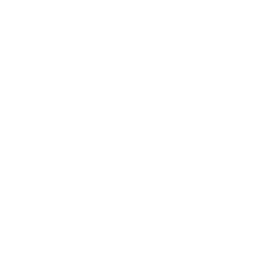 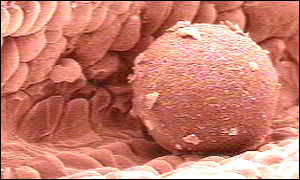 rugged
isthmus
Transport of fertilized ovum
After fertilization 3-5 days till zygote reach uterine cavity
Transport: fluid current + action of cilia + weak contractions of the fallopian tube (estrogen, PGs)
Isthmus (last 2cm) relaxes under effect of progesterone
Delayed transport allows cell division
Blastocyst (100 cells) enters the uterus
Transport of fertilized ovum
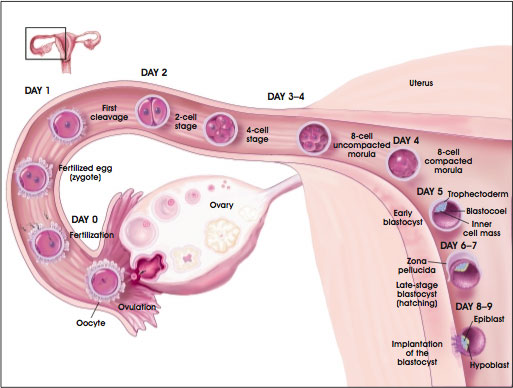 Hatching
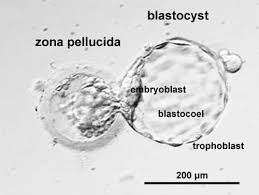 Blastocyst differentiation
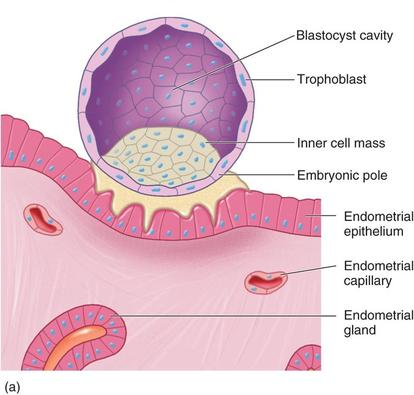 Implantation
Digestion of endometrium
Decidual cells (glycogen, proteins, lipids & minerals)
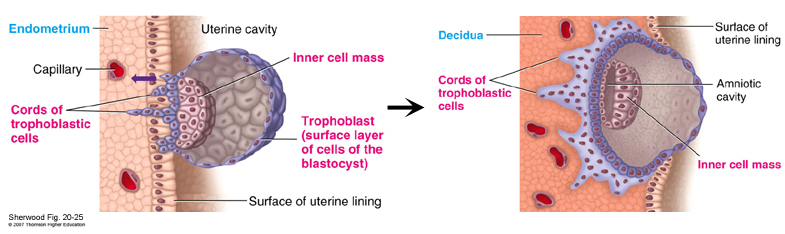 (‏ والله أنبتكم من الأرض نباتا‏)
يسمي علماء الأجنة عملية إنغراس النطفة الأمشاج المنقسمة والتي تعرف باسم الأرومة
المتكيسة في جدار الرحم باسم عملية الاستنبات أو الاستزراع
Placenta
Trophoblastic cords from blastocyst
Blood capillaries grow in the cords
21 days after fertilization blood start to be pumped by fetal heart into the capillaries 
Maternal blood sinuses develop around the trophoblastic cords
More and more trophoblast projections develop (placental villi)
Placenta
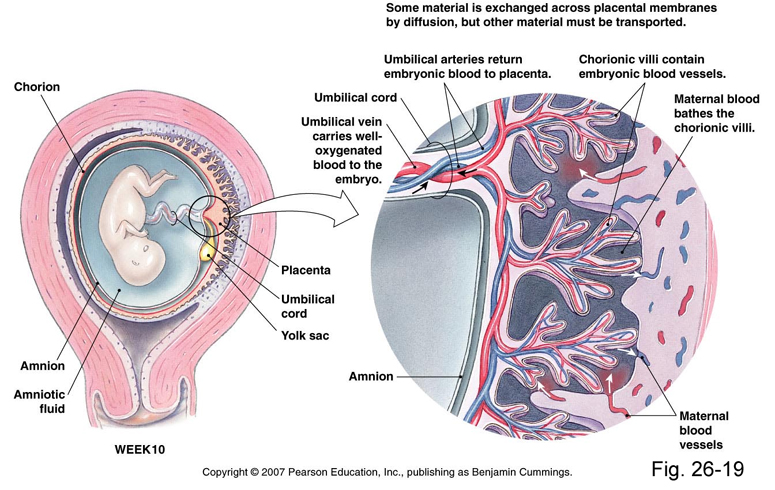 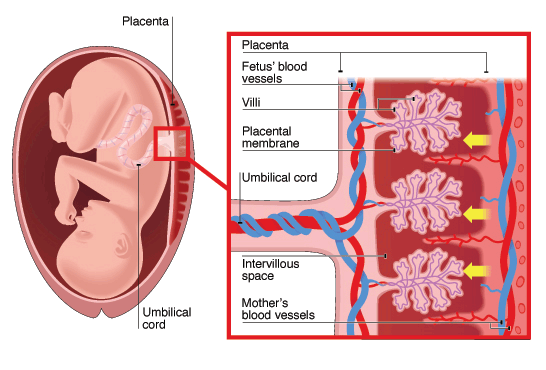 Function of the placenta
Major function: 
Respiration
Nutrition
Excretion
Endocrine 
Protection
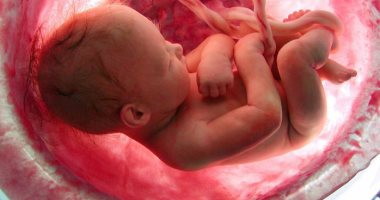 يَخْلُقُكُمْ فِي بُطُونِ أُمَّهَاتِكُمْ خَلْقًا مِنْ بَعْدِ خَلْقٍ فِي ظُلُمَاتٍ ثَلاثٍ
Respiration
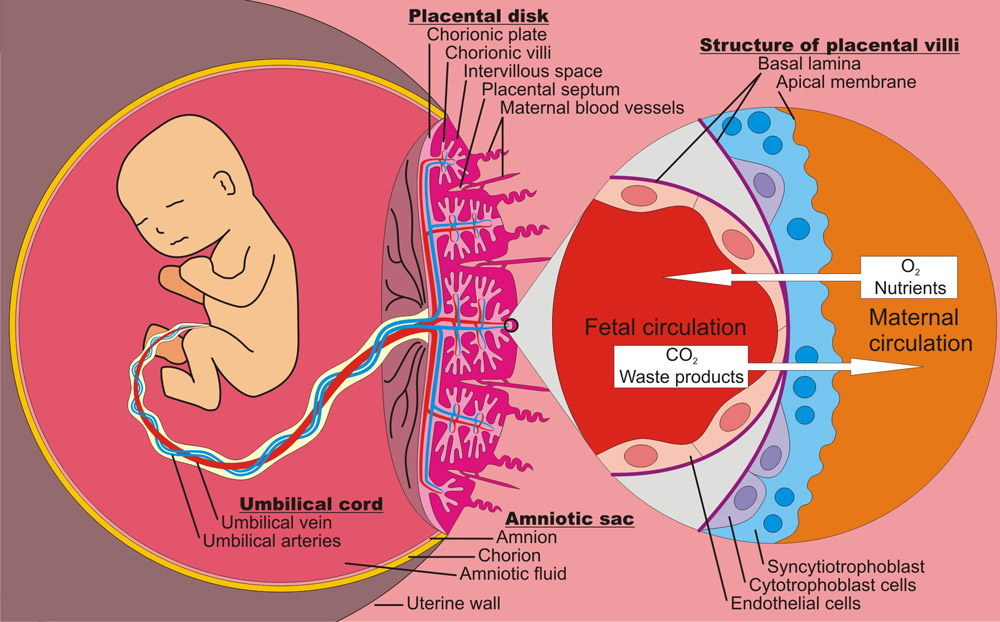 Respiration
PCO2 2-3 mm Hg higher in fetal than maternal blood  
Dissolved O2 in mother’s blood passes to fetal blood by simple diffusion
PO2 50 mm Hg (M) - 30 mm Hg (F) =20 mmHg
At low PO2HbF carry 20-50% more O2 than HbA (HbF has a higher oxygen carrying capacity than HbA)
HbF conc 50% higher than HbA in mother
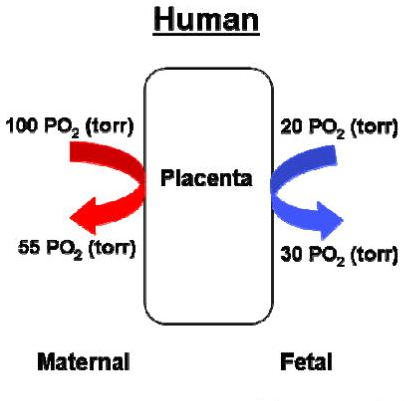 Respiration
Double Bohr effect
Low pH in mother’s blood (acidic)
High pH in fetal blood (alkaline)
 Important shifts of the dissociation curves take place in the placenta:
 The maternal blood gains CO2, the pH falls and the curve shifts to the right releasing additional oxygen. 
On the fetal side of the placenta CO2 is lost, the pH rises and the curve shifts to the left allowing additional oxygen uptake.
Oxygen dissociation curve
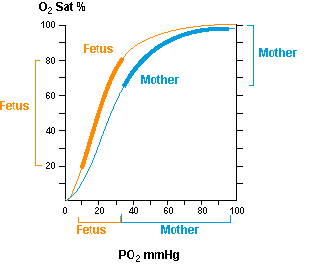 Important factors facilitate delivery of oxygen to the fetal tissues
High maternal intervillous blood flow (almost double the fetal placental flow) 
High fetal haemoglobin (16 - 17 g/dl) 
High fetal cardiac output 
The fetal metabolic acidosis which shifts the curve to the right and thus aids delivery of oxygen to the tissues.
Respiration
Nutrition
Fetus uses mainly glucose for nutrition so the trophoblast cells in placental villi transport glucose by carrier molecules; GLUT (facilitated diffusion)
Fatty acids diffuses due to high solubility in cell membrane (more slowly than glucose)
The placenta actively transports all amino acids, with fetal concentrations exceeding maternal levels.  
K+, Na+ and Cl- diffuses from maternal to fetal blood
Excretion
Excretory products of the fetus diffuse through placental membrane to maternal blood to be excreted with waste products of the mother 
Urea, uric acid and creatinine
Higher conc. Of excretory products in fetal blood insures continuous diffusion of these substances to the maternal blood
Endocrine
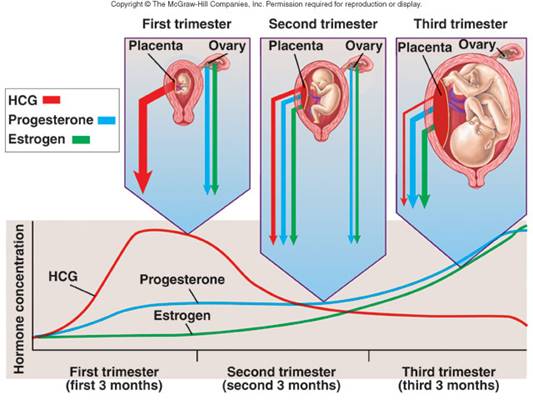 Endocrine
Human Chorionic Gonadotropin (hCG)
Glycoprotein

Most important function  is to maintain corpus luteum (↑estrogen & progesterone) till 13-17 weeks of gestation

Exerts interstitial (Leyding) cell-stimulating effect on testes of the male fetus (growth of male sex organs)
hCG level (pregnancy test)
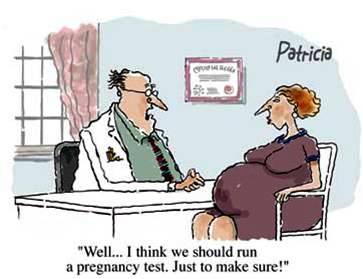 Endocrine
Estrogen
Steroid hormone
Secreted by syncytial trophoblast cells
Towards end of pregnancy reaches 30×
Derived from weak androgen (DHEA) released from maternal & fetal adrenals
Functions in the mother 
Enlargement of uterus, breast ducts & external genitalia
Relaxation of pelvic ligaments in preparation to labor
Activation of the uterus (gap junctions)
Endocrine
Progsterone
Steroid hormone
Secreted by syncytial trophoblast cells
Towards end of pregnancy reaches 10×
Derived from cholesterol
Functions in the mother 
Development of the breast lobules.
Provides nutrition to developing embryo
Development of decidual cells
Inhibit the contractility of the uterus
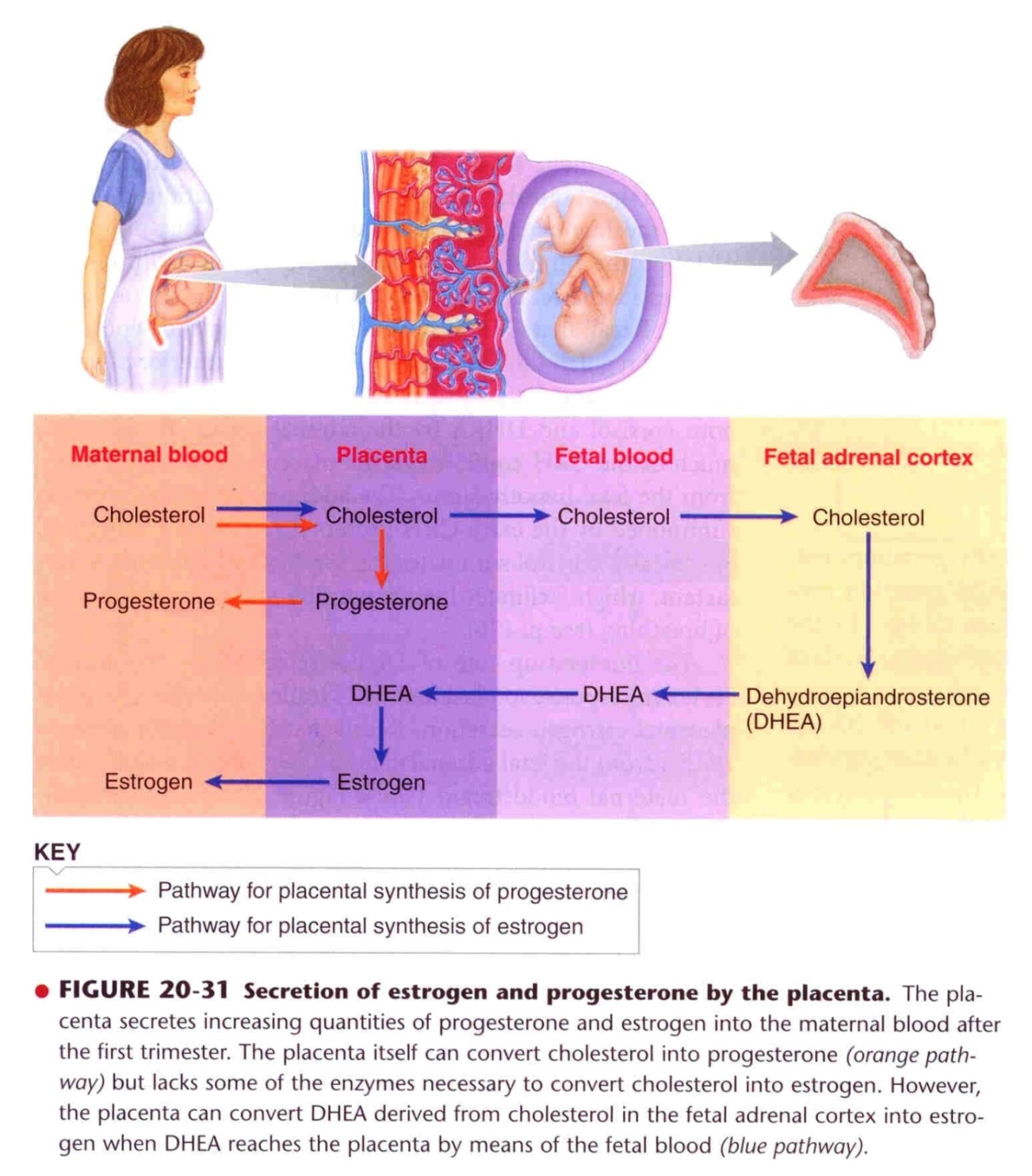 Endocrine
Human Chorionic Somatomamotropin
Protein hormone
Secreted by placenta around 5th gestational week
Functions in the mother 
Breast development (hPL)
Weak growth hormone‘s action
Inhibit insulin sensitivity =↓ glucose utilization
Promote release of fatty acids
Endocrine
Relaxin
Polypeptide 
Secreted by corpus luteum and placenta
Functions in the mother 
Relaxation of symphysis pubic ligament (weak)
Softens the cervix at delivery
Physiological adaptation to pregnancy
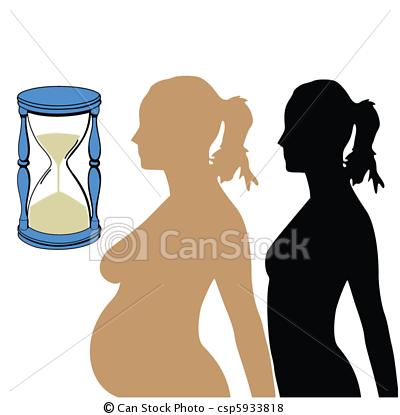 Changes in maternal endocrine system
Anterior pituitary gland enlargement (50%)
Release of ACTH, TSH and PL increase
FSH and LH almost totally suppressed
Adrenal gland
Increase glucocorticoids secretion (mobilize aa)
Increase aldosterone (retain fluid)
Thyroid gland enlargement (50%)
Increase thyroxine production (hCG)
Parathyroid gland enlargement 
Increase PTH secretion (maintain normal Ca+2)
Changes in different organs
Increase in uterine size (50 gm to 1100 gm)
The breasts double in size
The vagina enlarges
Development of edema and acne
Masculine or acromegalic features 
Weight gain 10-12 kg (last 2 trimesters)
Increase appetite 
Removal of food by fetus
Hormonal effect
Changes in metabolism
Increase basal metabolic rate (15%)
Increase in daily requirements for
Iron
Phosphates
Calcium
Vitamins
Vitamin D (Ca+2 absorption)
Changes in circulatory system
Increase in COP (30-40%) by 27 weeks

Increase in blood flow through the placenta.

Increase in maternal blood volume (30%) due to 
Increase aldosterone and estrogen (↑ ECF )
Increase activity of the bone marrow 
	(↑ RBCs 40%)
Changes in respiration
Increase in O2 consumption (20%)
Increase BMR
Increase in body size

Growing uterus presses upwards (restriction)
Increase in respiratory rate (RR)
Increase in minute ventilation (TV× RR) 50%
Progesterone ↑ sensitivity of respiratory center (RC) to CO2 leading to ↑ RR
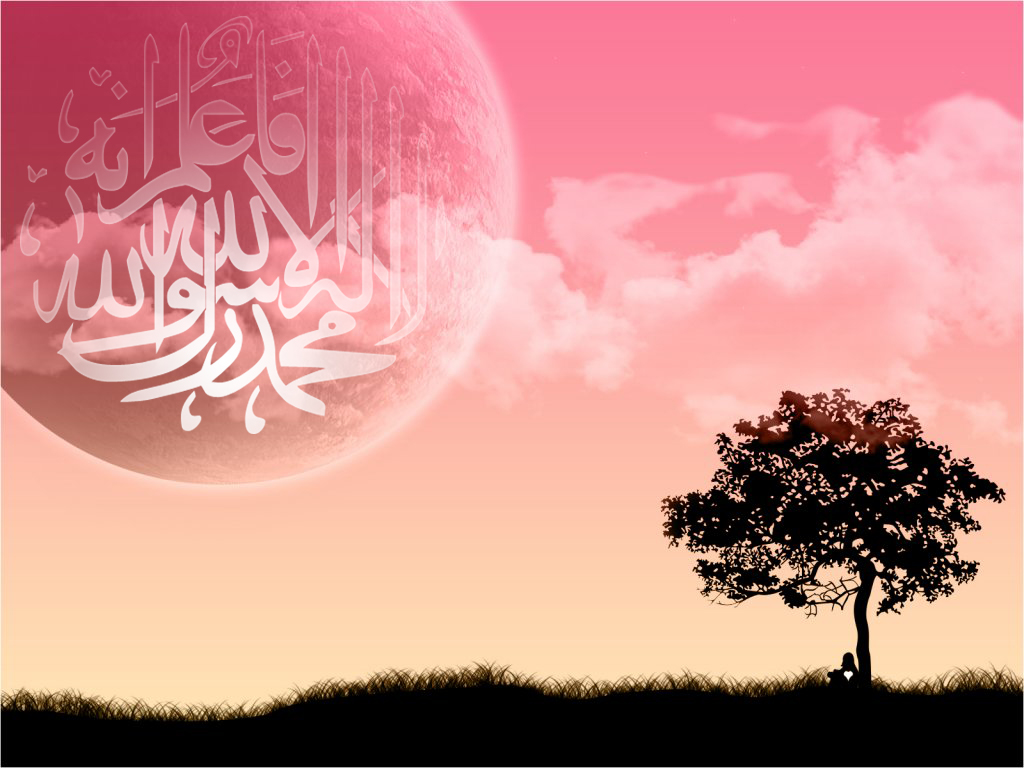